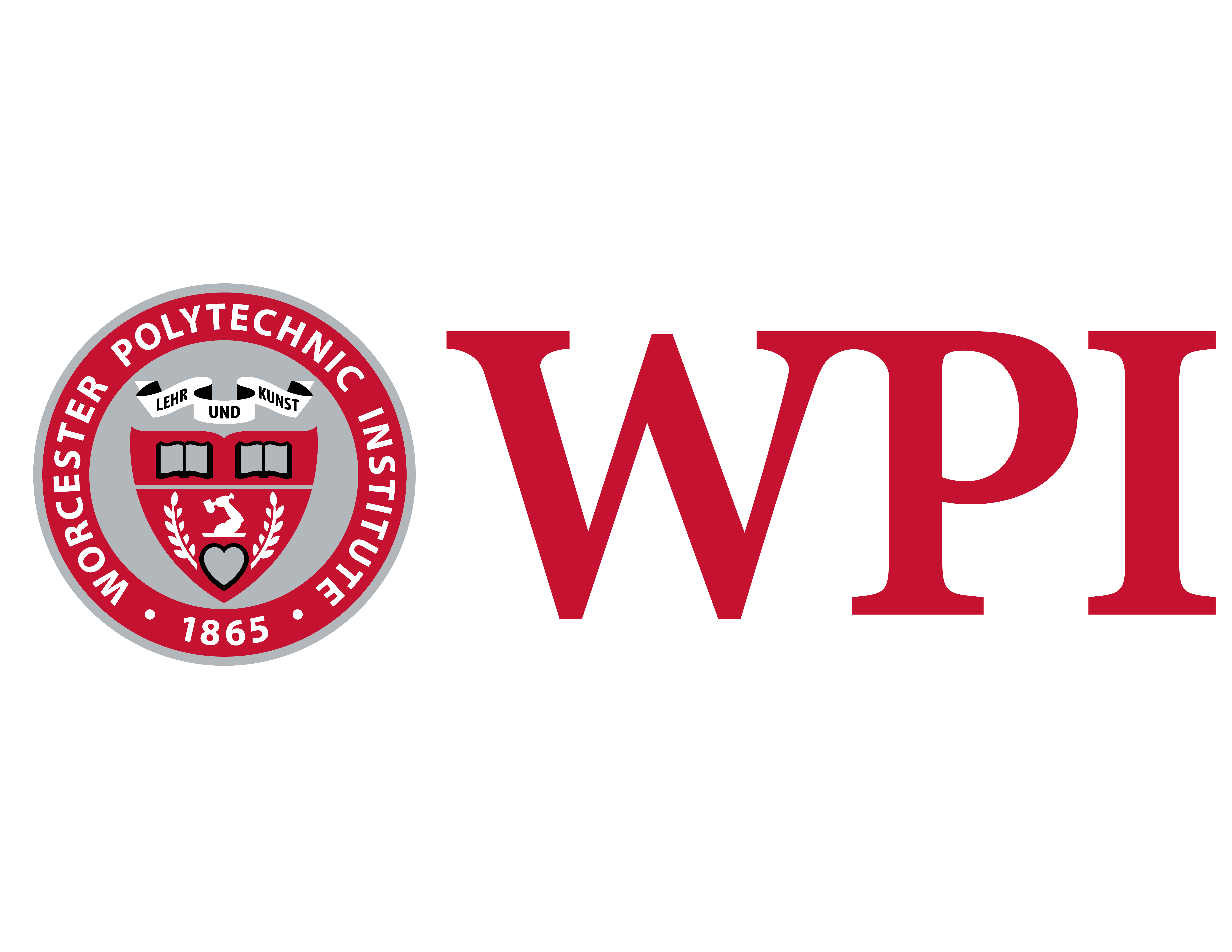 Webhooks-as-a-Service: A Custom API Design
Veronica Andrews (CS), Carley Gilmore (CS, PW), Jonathan Rosenbaum (CS), Ryan Stebe (CS) 
Advisor: Professor Joshua Cuneo (CS)
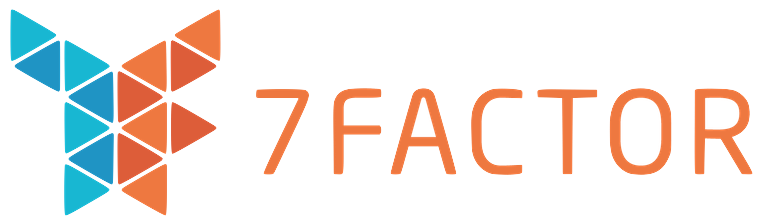 Objectives
Define and understand Webhooks and project need from client.
Provide proof of concept and demonstrate use of webhooks automation.
Develop a codebase for a Webhooks-as-a-Service prototype.
Design
Docker Compose was used to connect the following three parts of the prototype:
Goal



Design and begin development on an API for offering webhook automation as a service for 7Factor.
Connection Creation
User
UI/Frontend
1
2
Third Party API(s)
Server
4
3
Database
Database Commands
Payload Handling
Source API
1
Destination API
Server
3
2
Deliverables
Database
The design for the structure and UI of a webhooks-as-a-service application.
Components of a prototype:
Node.js server running on a Docker container
SQLite database running on another separate Docker container
A framework for the UI.